Razem dla dzieci
Współpraca RR ze szkołą w kształtowaniu postaw i zachowań uczniów
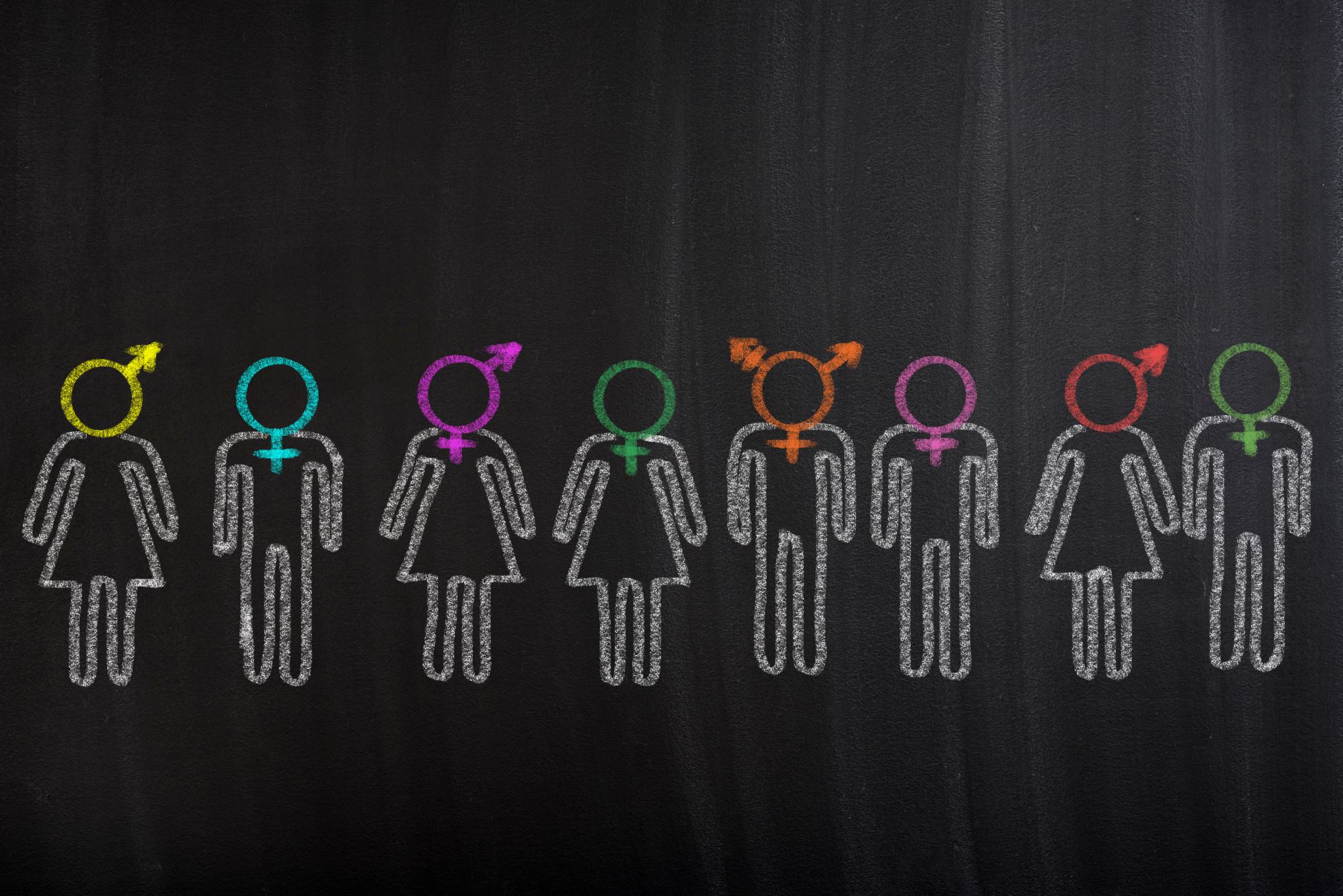 RAZEM CZY OSOBNO?
Nadrzędną wartością jest wszechstronny rozwój dzieci.


Współdziałanie - wspólnota celów, zrozumienie  i akceptacja,  wzajemny przyjazny stosunek , odpowiednia organizacja współpracy z uwzględnieniem potrzeb, warunków, treści i form wzajemnych kontaktów.
Rodzice i nauczyciele dzisiaj
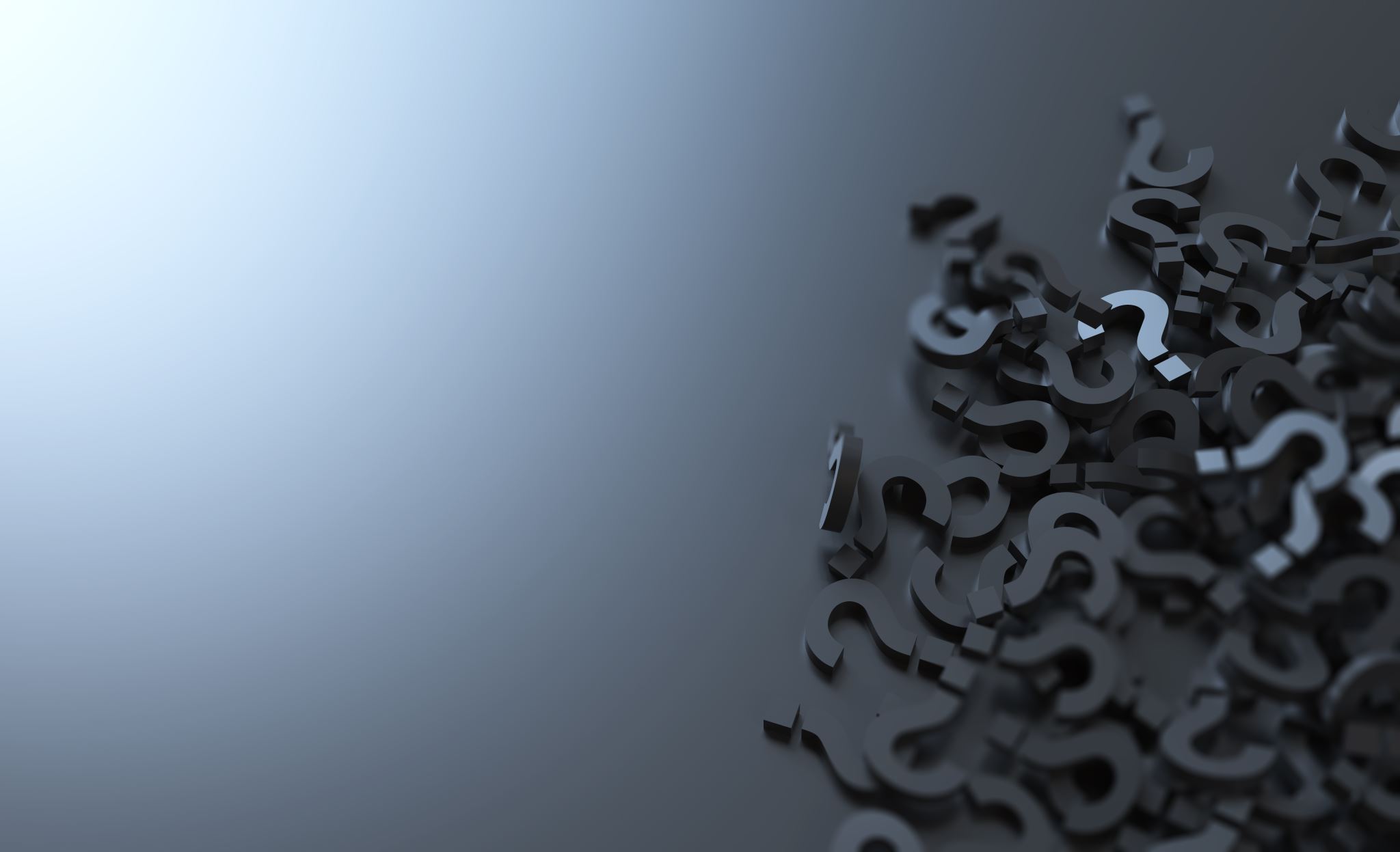 Poszukajmy rozwiązań
PARTNERSTWO
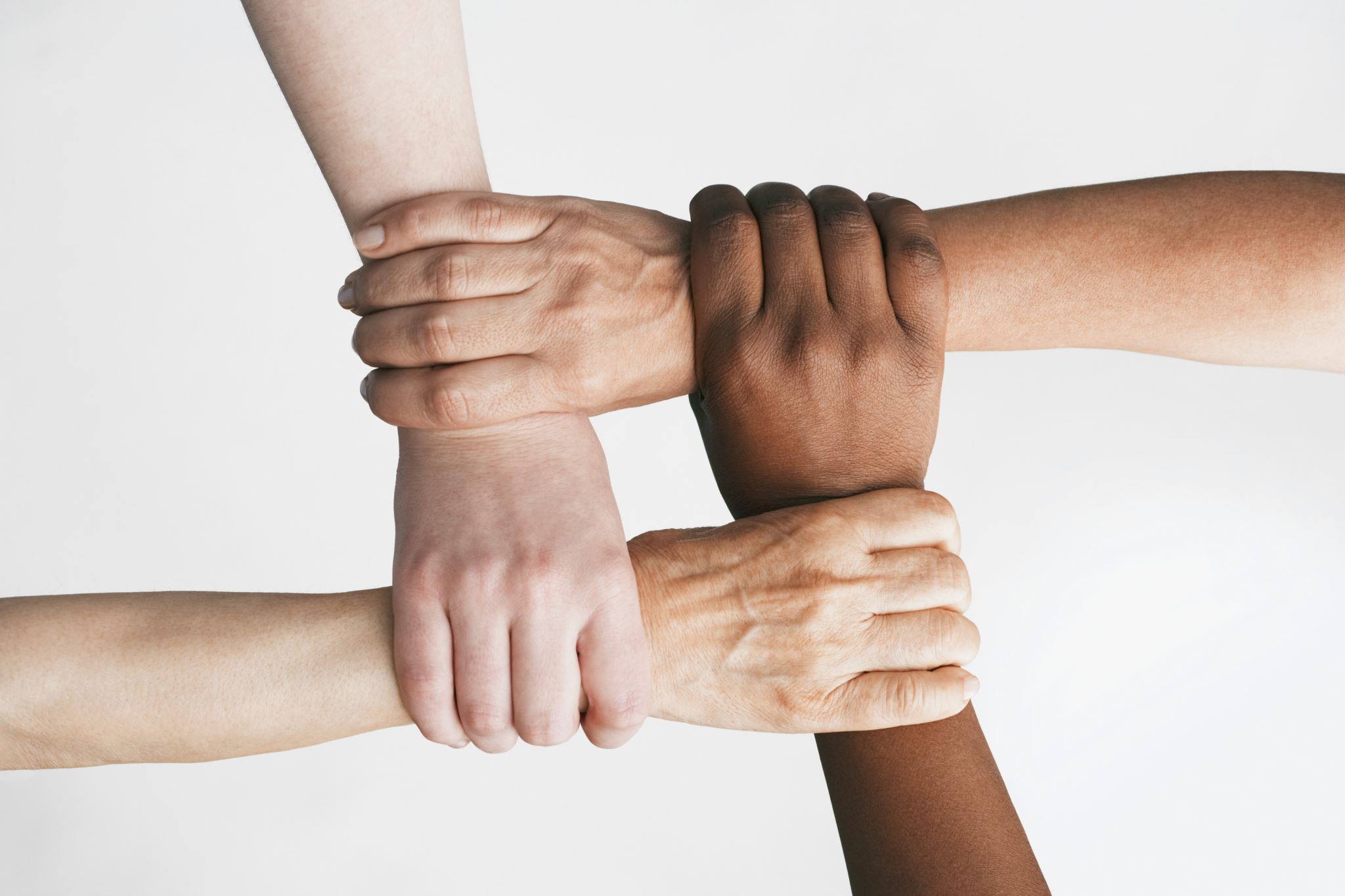 Synonimy słowa partner….
Sprzymierzeniec
Towarzysz
Synonimy słowa partner
Przyjaciel
Współuczestnik
Wspólnik
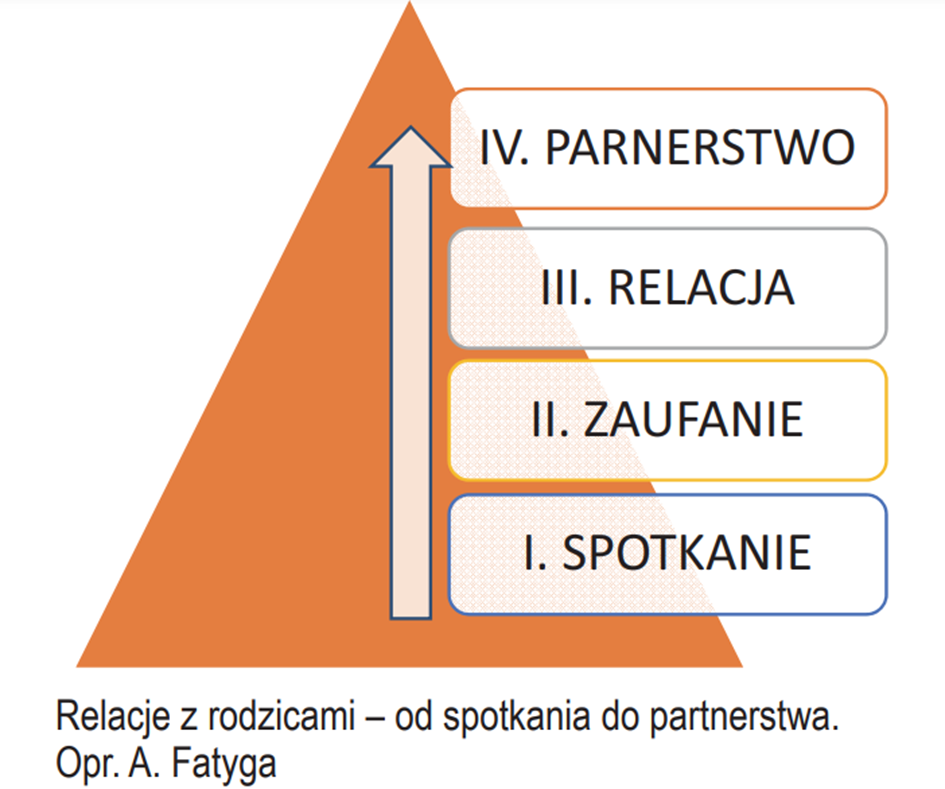 (Pierwsze) zebranie
WYWIADÓWKA - WYNALAZEK 
DO   NISZCZENIA   RELACJI   RODZIC   -   DZIECKO
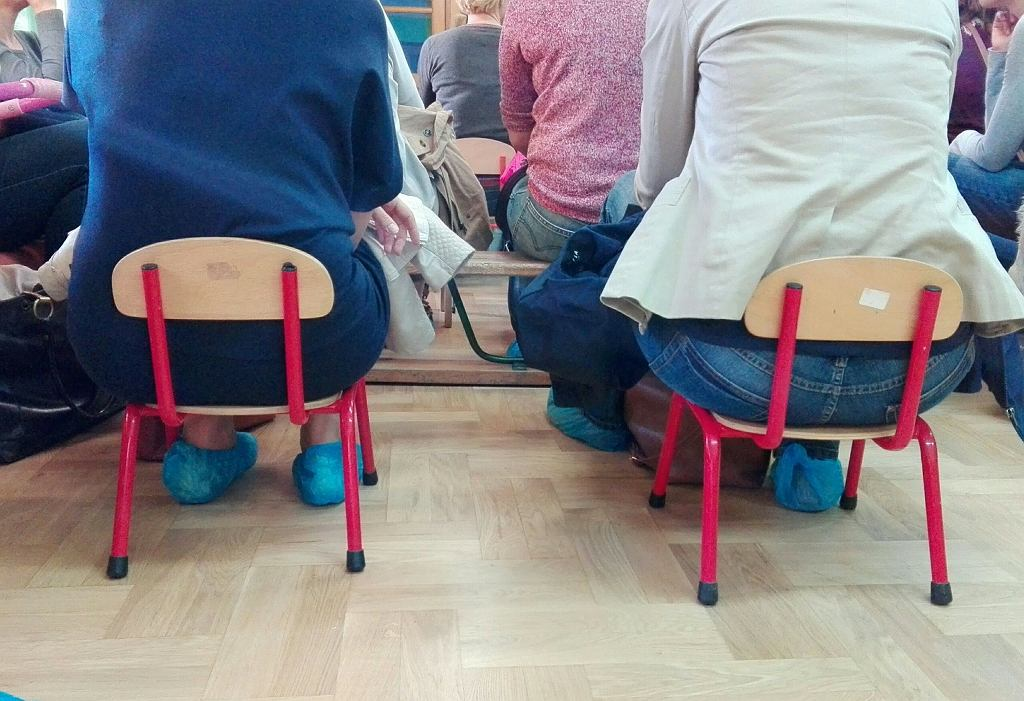 Dialog i współdziałanie
10
Rada Rodziców uchwala program wychowawczo-profilaktyczny
11
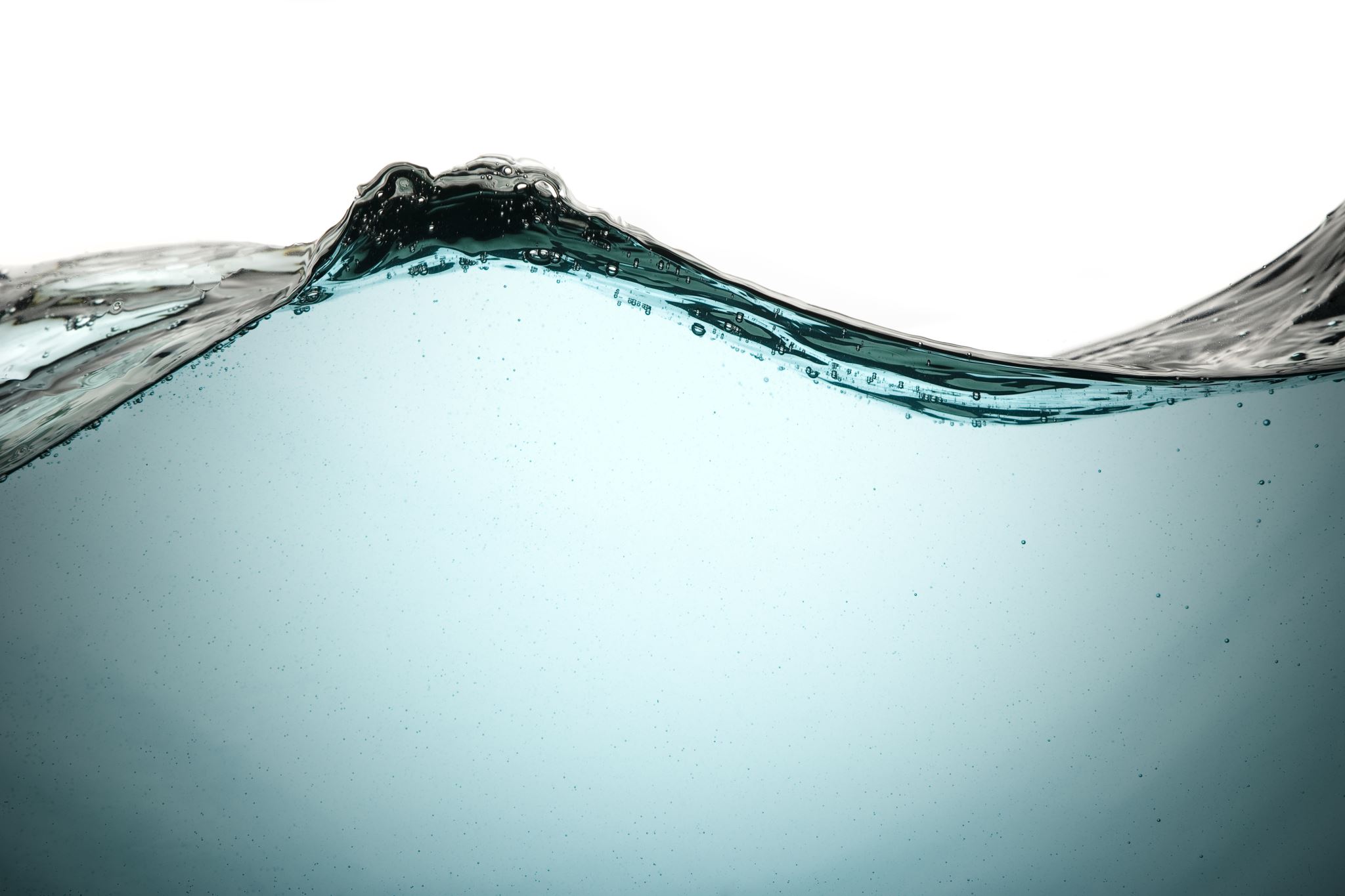 Przepływ informacji i komunikacja
Tytuł prezentacji
12
Dziękuję za uwagę
Imię i nazwisko
tel. : , mail: